«Формирование
 социальной активности
 младших школьников 
через классное самоуправление»
Самоуправление – управление делами своими собственными силами в какой-нибудь организации, коллективе.
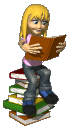 Самоуправление в школе – необходимый компонент современного воспитания.
Адаптация выпускников к непрерывно изменяющимся жизненным условиям.
Цель:
создать условия для развития организаторских способностей 
каждого, формировать лидерские
 качества, креативность, 
инициативность, самостоятельность.
Задачи :
-повышение активности учащихся в классных делах; 
- реализация интересов каждого учащегося; 
- привлечение родителей к совместной деятельности. 
- дать возможность самореализации и самоутверждения каждого через конкретные дела;
создание условий для развития; 
- создание благоприятных условий совместной деятельности детей и взрослых (учителей и родителей); 
- формирование толерантности, умения общаться.
Принципы самоуправления
1.Равноправие – все должны иметь право решающего
 голоса при принятии того или иного решения.
2. Выборность – полномочия приобретаются 
в результате выборов.
3. Откровенность и гласность – работа органов 
самоуправления должна быть открыта для всех учащихся.
4. Законность – неукоснительное соблюдение 
правовых и нормативных актов.
5. Целесообразность – деятельность органов
 самоуправления должна быть направлена 
на реализацию интересов и потребностей учащихся.
6. Гуманность – действия органов самоуправления 
должны базироваться на нравственных принципах.
7. Самодеятельность – творчество, активность, 
самостоятельность учащихся.
8. Ответственность –необходимо регулярно отчитываться
 о проделанной работе и её результатах 
перед своими избирателями.
Особенности самоуправления в классе
Самоуправление в классе организуется по форме 
школьного самоуправления.
2. Актив класса организует работу по самоуправлению в классе.
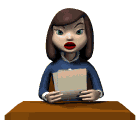 3. Классный руководитель исполняет роль консультанта.
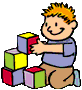 Начальные классы – это такая возрастная ступень, в которой игровые  модели самоуправления просто незаменимы.
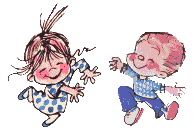 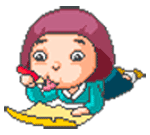 Выборы командира проходят тайным голосованием
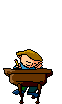 Остальные обязанности распределяются по желанию детей
Правила выполнения поручений:
 
Относись к выполнению порученного дела ответственно. 

Выполняй поручения с удовольствием. 

Помни, что выполнением поручения ты помогаешь окружающим. 

Если трудно, обращайся за помощью. 

Спеши делать добро!
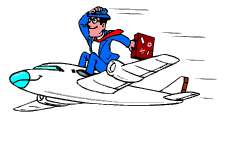 Правила жизни в классном коллективе. 

Утром рано просыпайся, Хорошенько умывайся. 
Одевайся аккуратно. Приучай себя к порядку

 Чтобы умным, добрым стать. Лишь пятёрки получай.
 Книжки добрые люби, с математикой дружи. 

 Не дразнись, не зазнавайся. 
В школе всем помочь старайся. 
Зря не хмурься, будь смелей. И найдёшь себе друзей.

  Старших всех ты уважай, И в труде им помогай.
 Пой, танцуй ты, отдыхай. И культуру соблюдай.
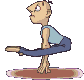 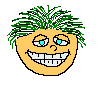 Законы коллектива 
Закон правды: Запомни, правда, нужна не только тебе,
 но и окружающим тебя людям.
 Будь правдив! 

Закон добра: Будь добр к ближнему, и добро вернется к тебе. 

Закон заботы: Прежде чем требовать внимания к себе,
 прояви его к окружающим людям. 
Помни об их интересах, нуждах, потребностях. 

Закон любви: Любовь — одно из древнейших 
и наиболее уважаемых чувств,
 не стесняйся ее. 

Закон милосердия: Тебе сегодня хорошо, 
но рядом могут быть люди,у которых слезы на глазах. 
Не забывай о них!
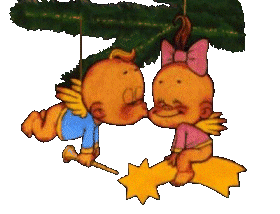 Закон памяти: Народ, забывший свою историю, умрет.
 Помни о своем народе и своей истории. 

Закон уважения: Хочешь, чтобы тебя уважали, 
уважай человеческое достоинство других. 

Закон старости: Помни: старость уважается у всех народов, 
будь цивилизован. 

Закон свободы: Каждый человек хочет быть свободен. 
Отстаивая свою свободу, не забывай о свободе другого человека. 

Закон смелости: Вчера ты струсил, но сегодня ты у нас в коллективе. Будь смел! 

Закон чести: Вспоминай о своей физической силе только наедине с собой. Помни о своей духовной силе, долге, благородстве, достоинстве.
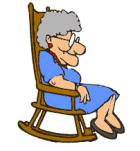 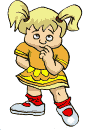 Школа – это маленькая модель общества. Поведение ребенка в школьном коллективе – это поведение взрослого в обществе.
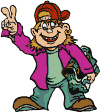 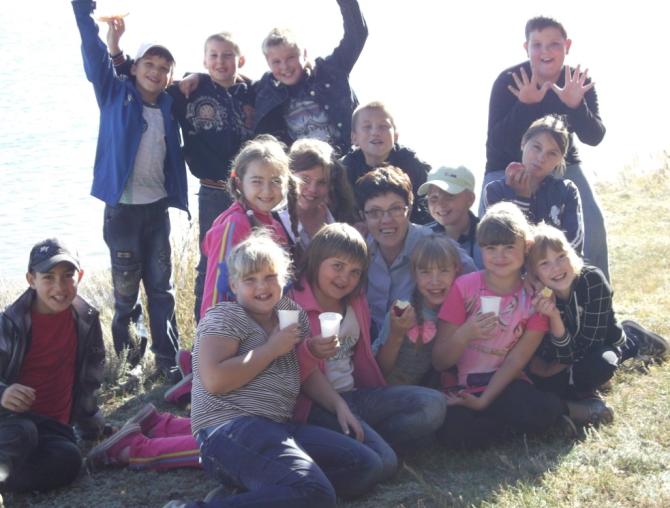 Детский коллектив – 
это маленькая страна,
 в которой необходимо 
построить жизнь так, 
чтобы каждый 
чувствовал необходимость и потребность другого.
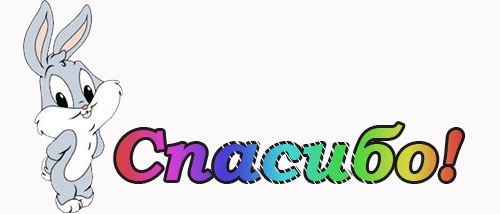 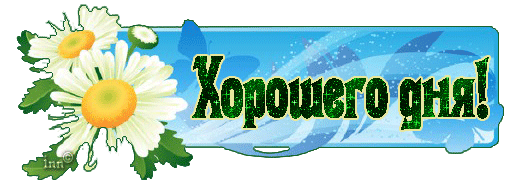